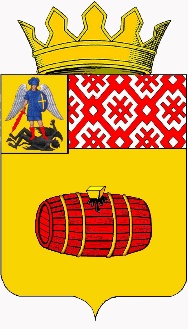 БЮДЖЕТ ДЛЯ ГРАЖДАН

Подготовлен на основании проекта Решения  Собрания депутатов Вельского  муниципального  района
«О бюджете  Вельского  муниципального  района  на 2021 год и  на
 плановый период 2022-2023 годов»
ЧТО   ТАКОЕ  «БЮДЖЕТ   ДЛЯ   ГРАЖДАН» ?
«Бюджет  для граждан» – аналитический документ, разрабатываемый в целях предоставления гражданам актуальной информации о проекте бюджета Вельского  муниципального   района  в формате, доступном для широкого круга пользователей.
В представленной информации отражены положения проекта бюджета Вельского  муниципального   района  на предстоящий 2021 год и на плановый период 2022 и 2023 годов.
ЦЕЛИ   СОЗДАНИЯ   «БЮДЖЕТА ДЛЯ ГРАЖДАН»
Повышение прозрачности формирования и расходования бюджетных средств  в Вельском  муниципальном  районе.
 Повышение ответственности органов местного самоуправления при  принятии решений в сфере бюджетной политики.
 Формирование положительного имиджа Вельского  муниципального   района .
Бюджетный процесс – это деятельность органов государственной власти,  органов местного самоуправления и иных участников бюджетного процесса по составлению и рассмотрению проектов бюджетов, утверждению и исполнению бюджетов, контролю за их исполнением, осуществлению бюджетного учета, внешней проверке, рассмотрению и утверждению бюджетной отчетности.
4
3
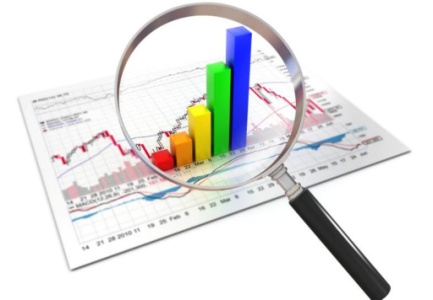 2
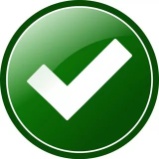 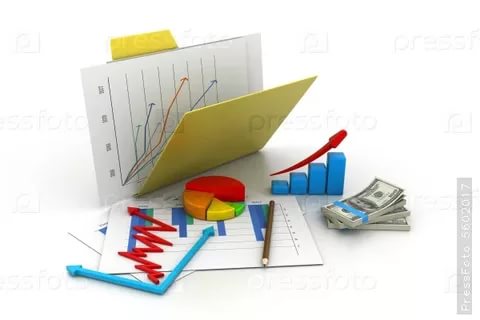 1
Контроль за исполнением бюджета  и утверждение отчета об исполнении бюджета
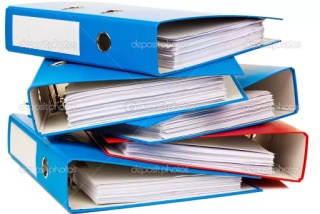 Исполнение бюджета
Рассмотрение и утверждение бюджета
Разработка и 
составление проекта
Ежегодно решением Собрания депутатов Вельского  муниципального  района  утверждается бюджет Вельского муниципального  района Архангельской  области.
ЧТО   ТАКОЕ  БЮДЖЕТ
ДОХОДЫ
 это поступающие в бюджет денежные средства (налоговые, неналоговые доходы и безвозмездные поступления)
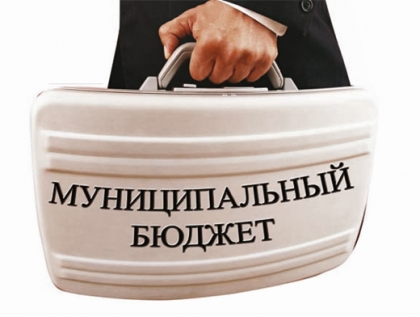 РАСХОДЫ 
это выплачиваемые из бюджета денежные средства (социальные выплаты населению, оказание муниципальных услуг, благоустройство, и другие)
БЮДЖЕТ – форма образования и расходования денежных средств, предназначенных для финансового обеспечения задач и функций государства и местного самоуправления .
Превышение 
доходов над расходами образует положительный остаток бюджета 
ПРОФИЦИТ .
При профиците снижается долг и (или) растут
 остатки.
Если расходная 
часть бюджета превышает доходную, то бюджет формируется с ДЕФИЦИТОМ . При дефиците растет долг и (или) снижаются остатки.
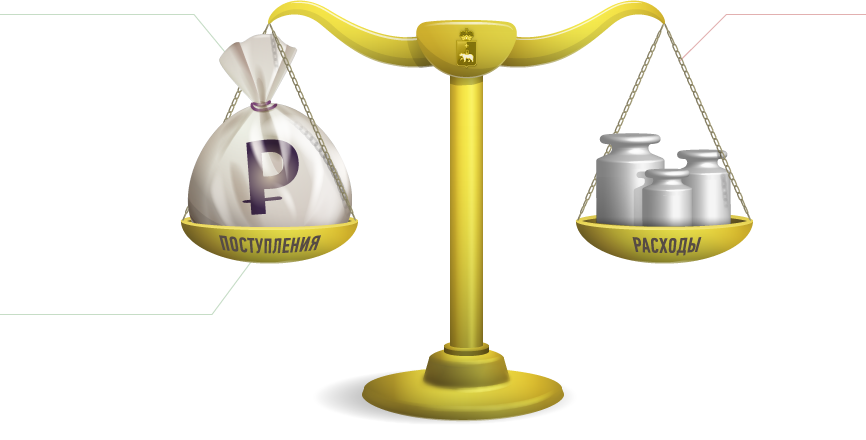 Вельский  муниципальный район
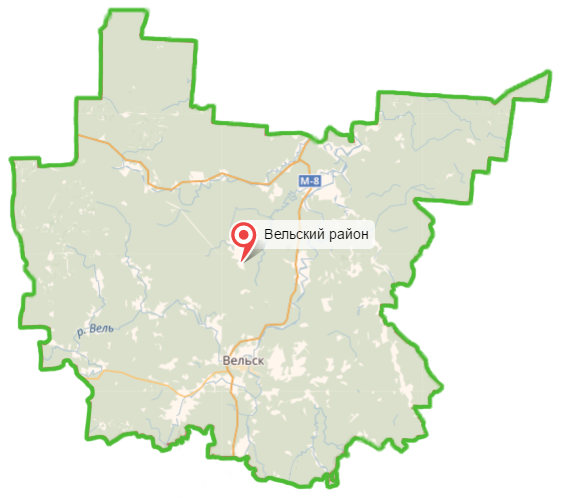 ОСНОВНЫЕ ПОКАЗАТЕЛИ ПРОГНОЗА СОЦИАЛЬНО-ЭКОНОМИЧЕСКОГО РАЗВИТИЯ
2019 год
  (факт)
2020 год
(оценка)
2021год
(прогноз)
2022 год
(прогноз)
2023 год
(прогноз)
Уважаемые жители Вельского  	  		муниципального  района
«Бюджет для граждан» познакомит Вас с положениями  важнейшего финансового документа муниципального образования «Вельский муниципальный район» Архангельской области   - бюджетом  муниципального района. 

Каждый житель Вельского района является участником формирования бюджета с одной стороны, как налогоплательщик, наполняя доходы бюджета, с другой — он получает часть расходов как потребитель общественных услуг.
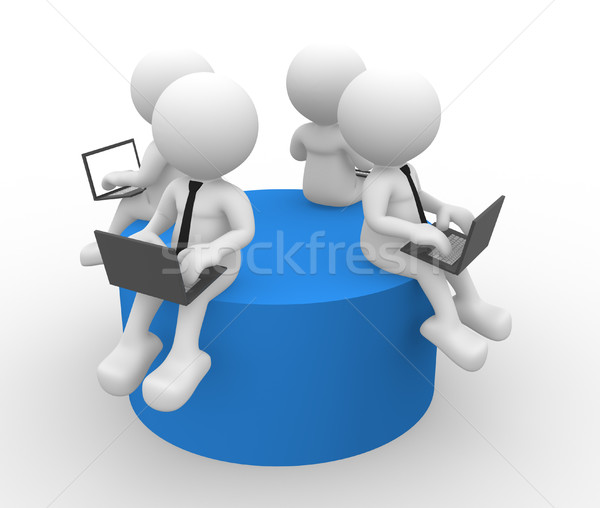 ПОКАЗАТЕЛИ  ДОХОДОВ   И  РАСХОДОВ  БЮДЖЕТА
в  2021-2023 гг.
рублей
ОСНОВЫ ДЛЯ СОСТАВЛЕНИЯ ПРОЕКТА БЮДЖЕТА
Основы для формирования проекта бюджета на 2017 год и на плановый период 2018 и 2019 годов
Бюджет сформирован в программном формате. Всего  утверждено  22  муниципальные  программы .
ОСНОВНЫЕ  НАПРАВЛЕНИЯ  НАЛОГОВОЙ       ПОЛИТИКИ
Осуществление контроля за своевременностью и полнотой перечисления в бюджетную систему налогов  и неналоговых платежей;
Продолжение практики работы комиссий по обеспечению доходов местного бюджета;
Взаимодействие органов местного самоуправления с налоговыми органами и другими администраторами доходов в целях повышения качества администрирования платежей и сокращения недоимки, усиление претензионно -исковой работы с неплательщиками и осуществление мер принудительного взыскания задолженности;
Отмена неэффективных и неиспользуемых налоговых льгот;
Сохранение на период 2021-2023 годов ограничений на принятие новых налоговых льгот по местным налогам;
Продолжение работы, направленной на расширение налоговой базы по имущественным налогам путем выявления имущества и земельных участков, которые до настоящего времени не зарегистрированы или зарегистрированы с неполным отражением сведений, необходимых для исчисления налогов;
Продолжение  работы по инвентаризации и оптимизации имущества муниципальной казны;
Активизация работы по вовлечению в хозяйственный оборот или приватизация неиспользуемых объектов недвижимости и земельных участков.
ОСНОВНЫЕ НАПРАВЛЕНИЯ   БЮДЖЕТНОЙ ПОЛИТИКИ
Обеспечение достижения показателей и выполнения мероприятий, утвержденных в отраслевых «дорожных картах» и муниципальных программах; 
Сохранение достигнутых в 2020 году индикаторов повышения оплаты труда отдельных категорий работников согласно Указам Президента Российской Федерации с учетом  проведения предусмотренных в отраслевых «дорожных картах» мероприятий по оптимизации расходов и привлечению средств от приносящей доход деятельности;
Обеспечение индексации заработной платы работников бюджетного сектора экономики, на которых не распространяются указы Президента Российской Федерации;
Недопущение образования просроченной кредиторской задолженности по заработной плате;
Оптимизация сети учреждений на основе нагрузки на учреждения, расширение доступа негосударственного сектора к предоставлению муниципальных услуг за счет бюджетных средств; 
Использование механизмов государственно-частного партнерства для привлечения инвестиций в социальную сферу, энергетику, жилищно-коммунальное хозяйство, дорожное строительство;
Финансирование в приоритетном порядке инвестиционных объектов с высокой степенью готовности  к вводу в эксплуатацию, а также объектов, готовых к началу строительства и соответствующим задачам социально-экономического развития; 
Оптимизация инвестиционных расходов, в том числе за счет проведения мероприятий по сокращению объемов незавершённого строительства
ОСНОВНЫЕ  ПАРАМЕТРЫ  БЮДЖЕТА  НА  2021-2023 ГОДЫ
ДОХОДЫ  БЮДЖЕТА
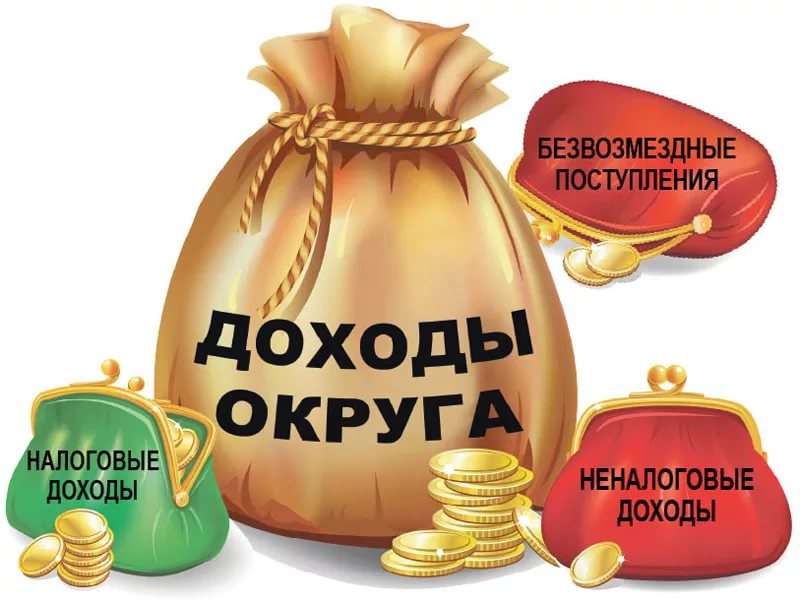 Доходы
района
ОБЩИЙ ОБЪЕМ ДОХОДОВ   БЮДЖЕТА  НА  
2021-2023  ГОДЫ
43 442,8
44 541,6
984,0
1536836,1
1632550,1
46
1755223,8
НАЛОГОВЫЕ И НЕНАЛОГОВЫЕ ДОХОДЫ ПО ВИДАМ ДОХОД В  2021-2023  гг.
Поступление платежей :
НДФЛ : 2021 год -253 973,0 т.р. ; 2022 год -266 658,0 т.р.;2023 год-280 000,0т.р.;
Налоги на совокупный доход: 
2021 год -29194,0 т.р.; 2022 год -21094,0 т.р.;2023 год -21094,0 т.р.;
Госпошлина : 2021 год -8243,0 т.р.;2022 год -8243,0 т.р;2023 год-8243,0 т.р.;
Акцизы :2021год -28745,0 т.р.;2022 год-33349,3т.р.; 2023 год-35527,3т.р;
Неналоговые доходы: 2021 год -34194,6 т.р.;2022 год-31831,4 т.р.;2023 год-31834,2 т.р.
ПОНЯТИЕ  МЕЖБЮДЖЕТНЫХ ОТНОШЕНИЙ
Межбюджетные отношения — взаимоотношения между федеральными органами государственной власти, органами государственной власти субъектов Российской Федерации, органами местного самоуправления по вопросам регулирования бюджетных правоотношений, организации и осуществления бюджетного процесса.
Нужна помощь?
Межбюджетные трансферты — средства, предоставляемые одним бюджетом бюджетной системы Российской Федерации другому бюджету бюджетной системы Российской Федерации.
ВИДЫ    БЕЗВОЗМЕЗДНЫХ ПОСТУПЛЕНИЙ
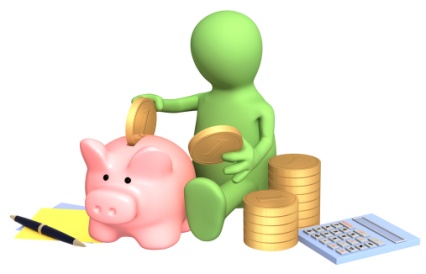 СТРУКТУРА  БЕЗВОЗМЕЗДНЫХ ПОСТУПЛЕНИЙ 
 В  2021-2023  гг.
Всего безвозмездные поступления :
2021 год –
1 536 836,1 т.р.
2022 год –
1 615 358,5 т.р.  
2023 год –
1 738 032,2т.р.
НАПРАВЛЕНИЯ РАСХОДОВАНИЯ СРЕДСТВ
Структура расходов бюджета на 2021 год и плановый период 2022и 2023 годов
20
Муниципальные программы Вельского муниципального  района
РАСХОДЫ бюджетных средств  в рамках муниципальных  программ  на 2021 год- 1 710 870,4 тыс.рублей
РАСХОДЫ бюджетных средств  в рамках муниципальных  программ  на 2022 год-1 771 401,0 тыс.рублей
РАСХОДЫ бюджетных средств  в рамках муниципальных  программ  на 2023 год-1 882 750,6 тыс.рублей
ДЕФИЦИТ БЮДЖЕТА, ИСТОЧНИКИ ФИНАНСИРОВАНИЯ ДЕФИЦИТА БЮДЖЕТА
При превышении расходов над доходами принимается решение об источниках покрытия  дефицита.  
    На 2021 год и плановый период 2022 и 2023 годов привлечение кредитов кредитных организаций являются основным источником покрытия дефицита бюджета .
Объем дефицита в 2021 году запланирован в размере 35 132,2 тыс. рублей или 10 % (к доходам без учета безвозмездных поступлений) с учетом разницы между полученными и погашенными бюджетными кредитами
Дефицит бюджета муниципального образования 
не должен превышать 10 % утвержденного общего годового объема доходов бюджета муниципального образования без учета утвержденного объема безвозмездных поступлений.
25
ДИНАМИКА    ОБЪЕМА МУНИЦИПАЛЬНОГО   ДОЛГА
тыс. руб.
200 074,8
137 942,6
В 2021-2023 годах   ежегодно предусмотрена сумма на обслуживание  муниципального долга в размере  11 043,4 тыс. рублей.
Подготовлено управлением  по финансам и исполнению бюджета  администрации Вельского  муниципального  района